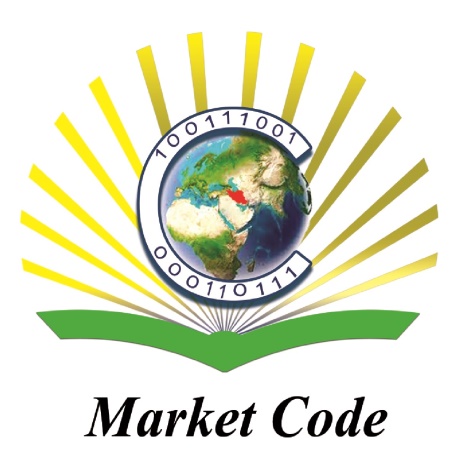 فواد فرخادنیامرداد 94MarketCode.ir
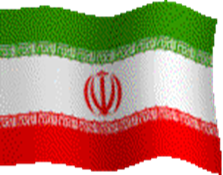 آموزش نرم‌افزار شبکه‌بندی
(شبکه‌بندی شش وجهی)
شبکه‌بندی شش وجهی
 براي يك هندسه اتومبيل دو بعدي
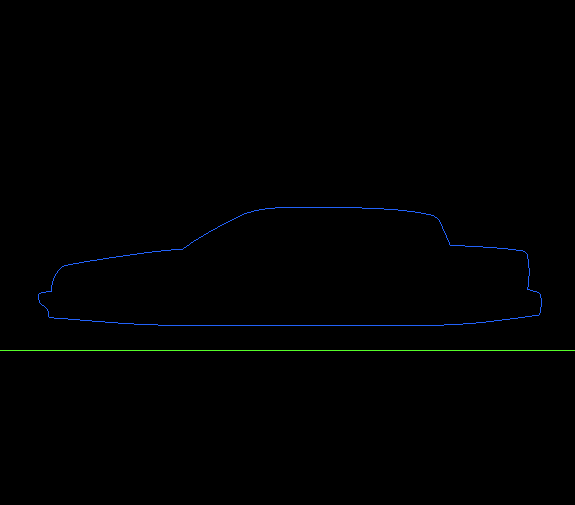 آنچه در این مثال خواهید آموخت ...
اجرای نرم‌افزار ، ایجاد یک پروژه جدید و خواندن فایل هندسه
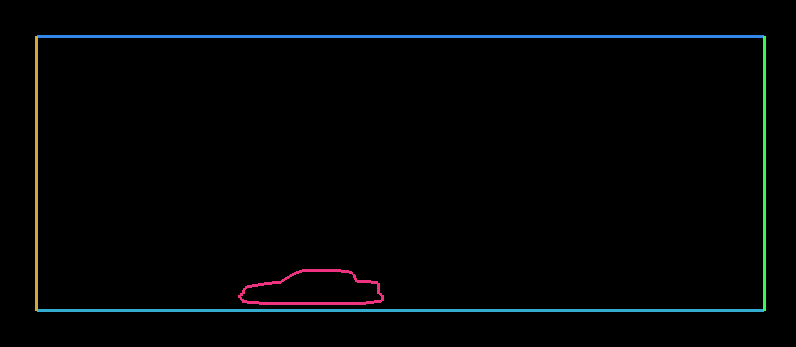 به کارگیری قابلیت Replay Control برای ضبط مراحل انجام شده جهت به کارگیری در بلوک‌بندی و شبکه‌بندی هندسه اصلاح شده اتومبیل
آنچه در این مثال خواهید آموخت ...
تولید و تقسیم‌بندی بلوک اولیه متناسب با هندسه و حذف بلوک‌های اضافی
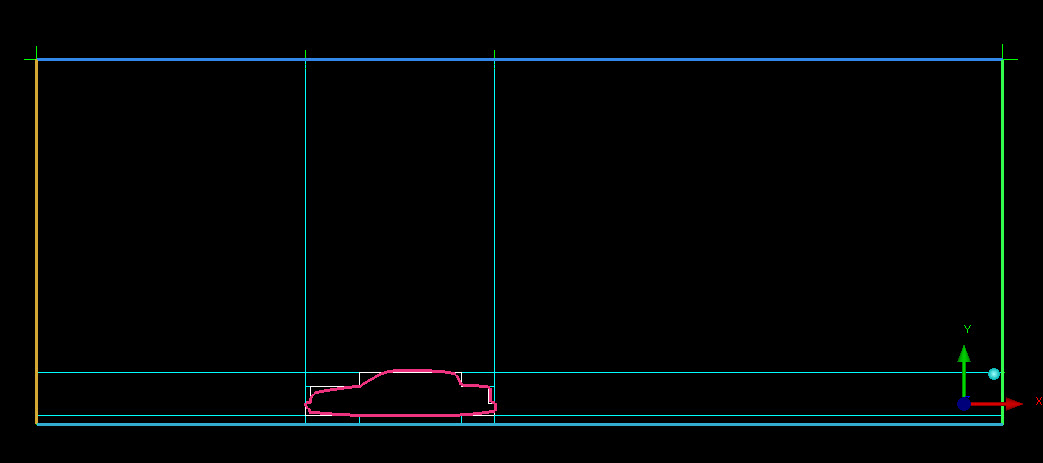 وابسته کردن بلوک‌بندی به اجزای هندسه
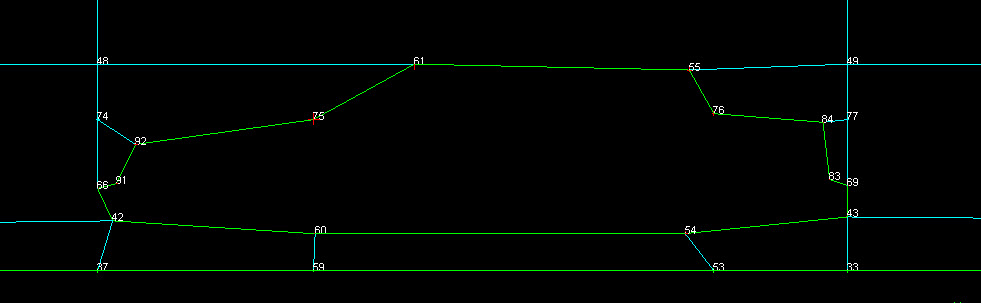 هم‌تراز کردن گوشه‌ها
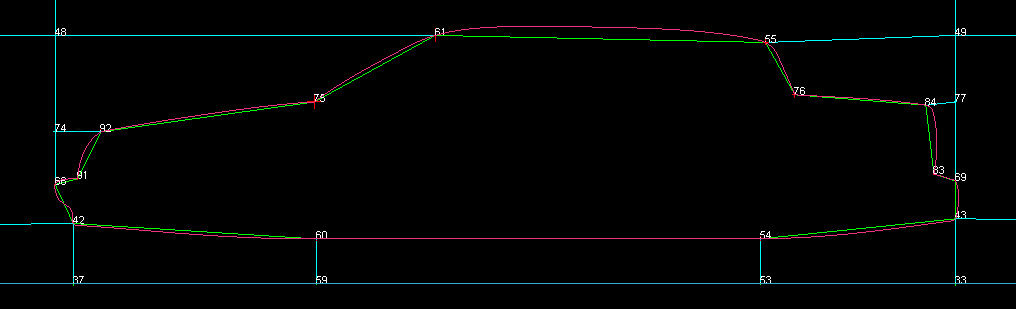 آنچه در این مثال خواهید آموخت ...
تنظیم پارامترهای شبکه و تولید شبکه اولیه
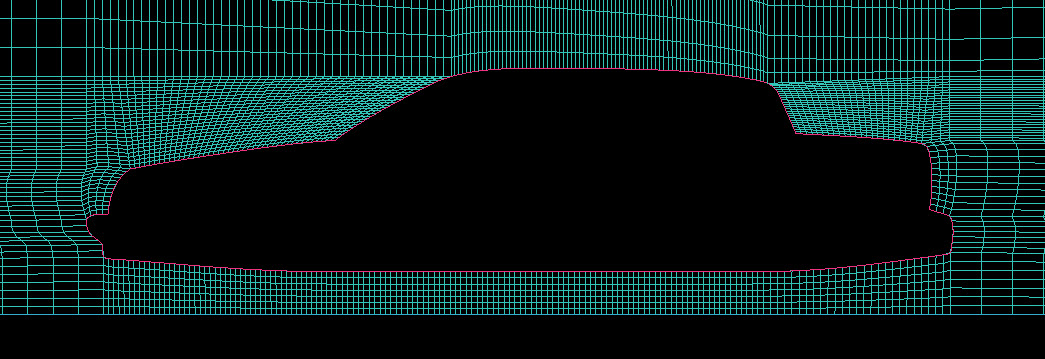 تولید بلوک‌بندی Ogrid حول هندسه اتومبیل
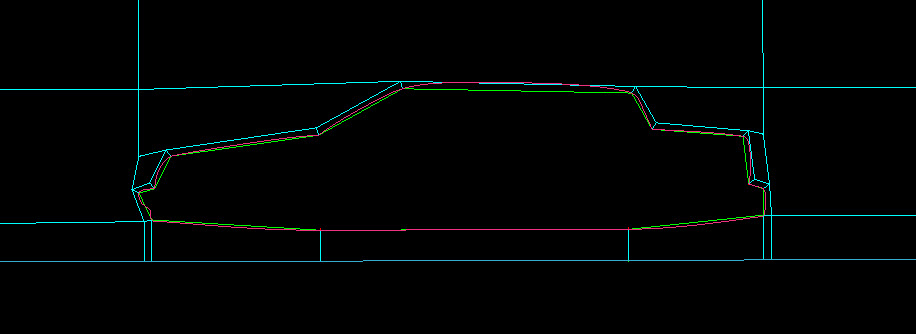 آنچه در این مثال خواهید آموخت ...
بهبود شبکه‌بندی
ذخیره فایل Replay و نحوه استفاده از آن برای شبکه‌بندی هندسه اصلاح شده اتومبیل
تعیین شرایط مرزی و تولید فایل .msh
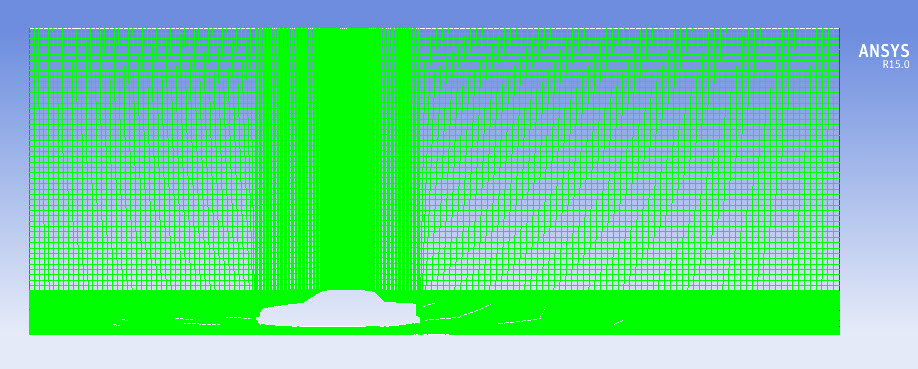